Mavzu; Word dasturida mundarija yaratish
Ixtiyoriy tekst kiritib olamiz. Buning uchun =lorem(x,y)  deb yozib, qavs ichiga ixtiyoriy raqam kiritamiz.  Bunda X abzastlar soni, Y so’zlar soni. So’ngra Enterni bosamiz.
Matnni bir qismini belgilab, uni ko’rinishini ЗАГОЛОВОК 1 shriftiga o’zgartiramiz
Endi har bir listga raqam berib olamiz, Bu uchun tekstimiz pastiga 2 marta bosamiz;
va номер страницы bo’limiga kiramiz
Ushbu ketma ketlikni bajaramiz
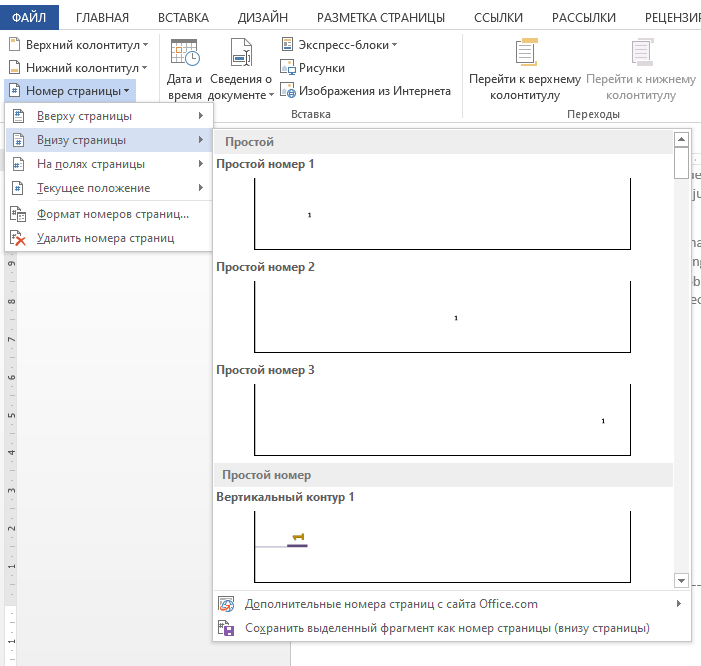 va ссылки bo’limiga o’tib оглавление ni bosamiz
E’TIBORINGIZ UCHUN RAHMAT